วันที่  29  สิงหาคม  2565 เวลา 09.30 น. นายสมยศ นามพุทธา ท้องถิ่นจังหวัดยโสธร ร่วมประชุมคณะกรมการจังหวัด หัวหน้าส่วนราชการและนายอำเภอ ครั้งที่  8 /2565 ประจำเดือน สิงหาคม 2565 ณ ห้องประชุมข้าวหอมมะลิอินทรีย์  ศาลากลางจังหวัดยโสธร  (หลังใหม่ ) ชั้น 3 โดยมีนายชลธี  ยังตรง  ผู้ว่าราชการจังหวัดยโสธร  เป็นประธาน
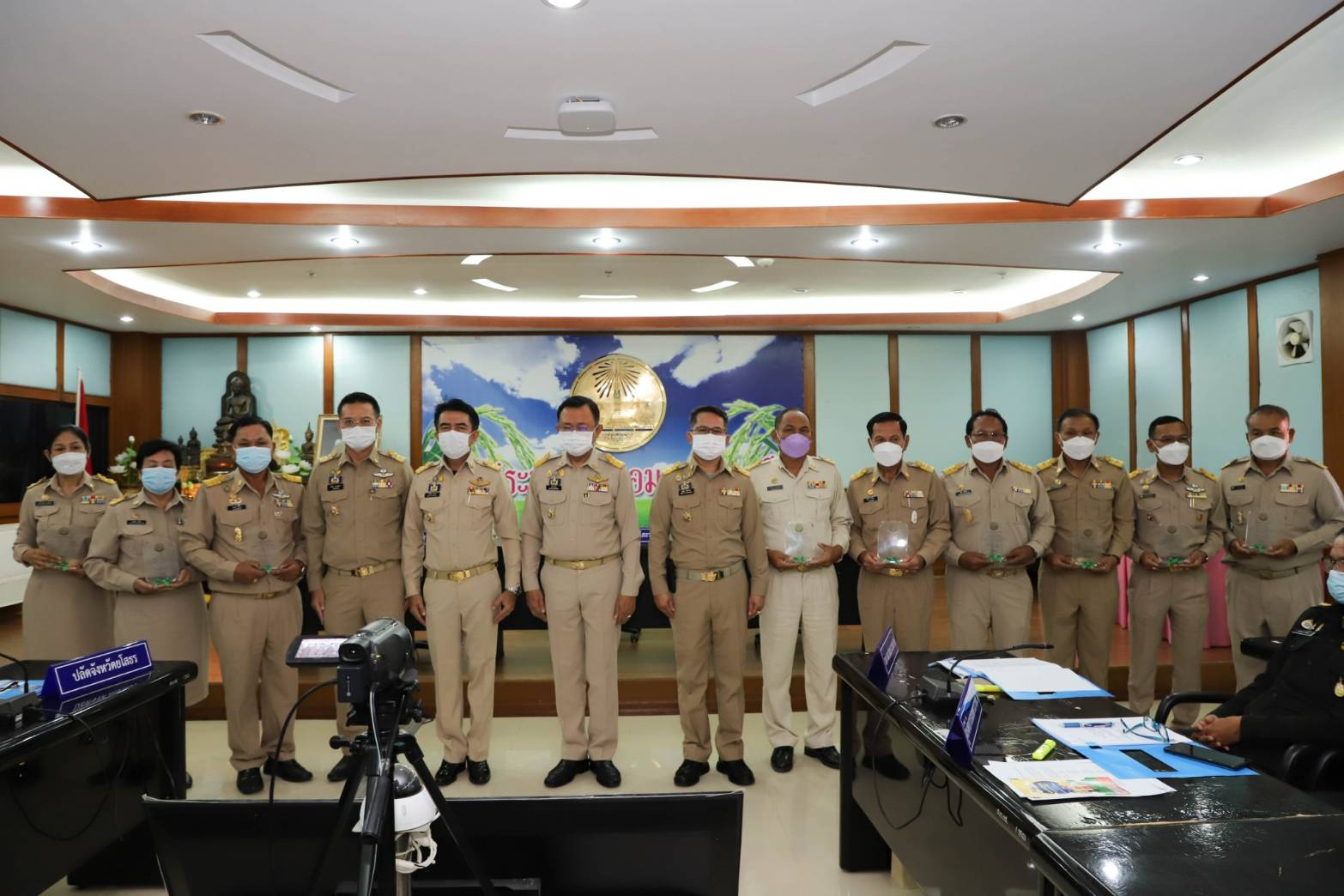 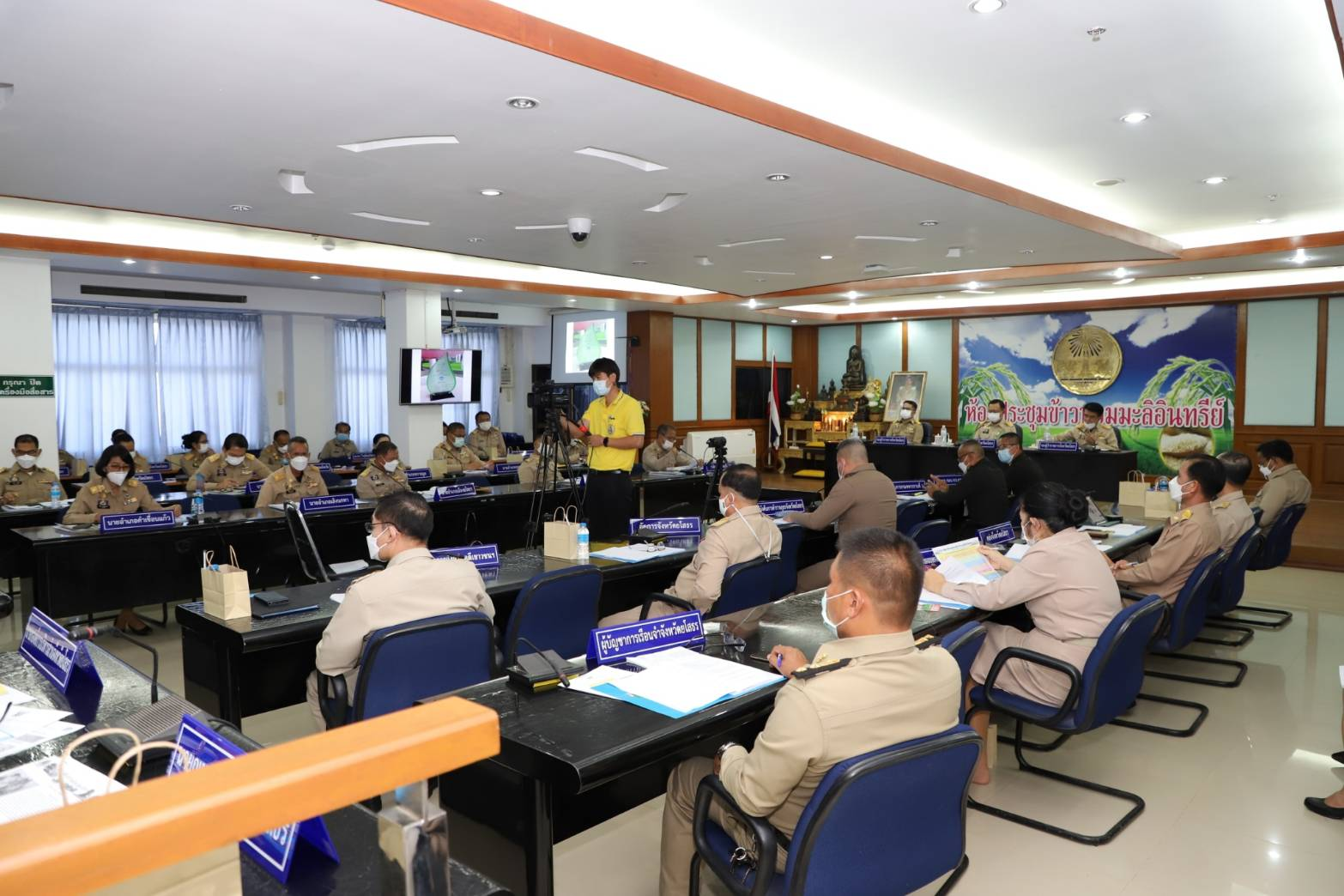 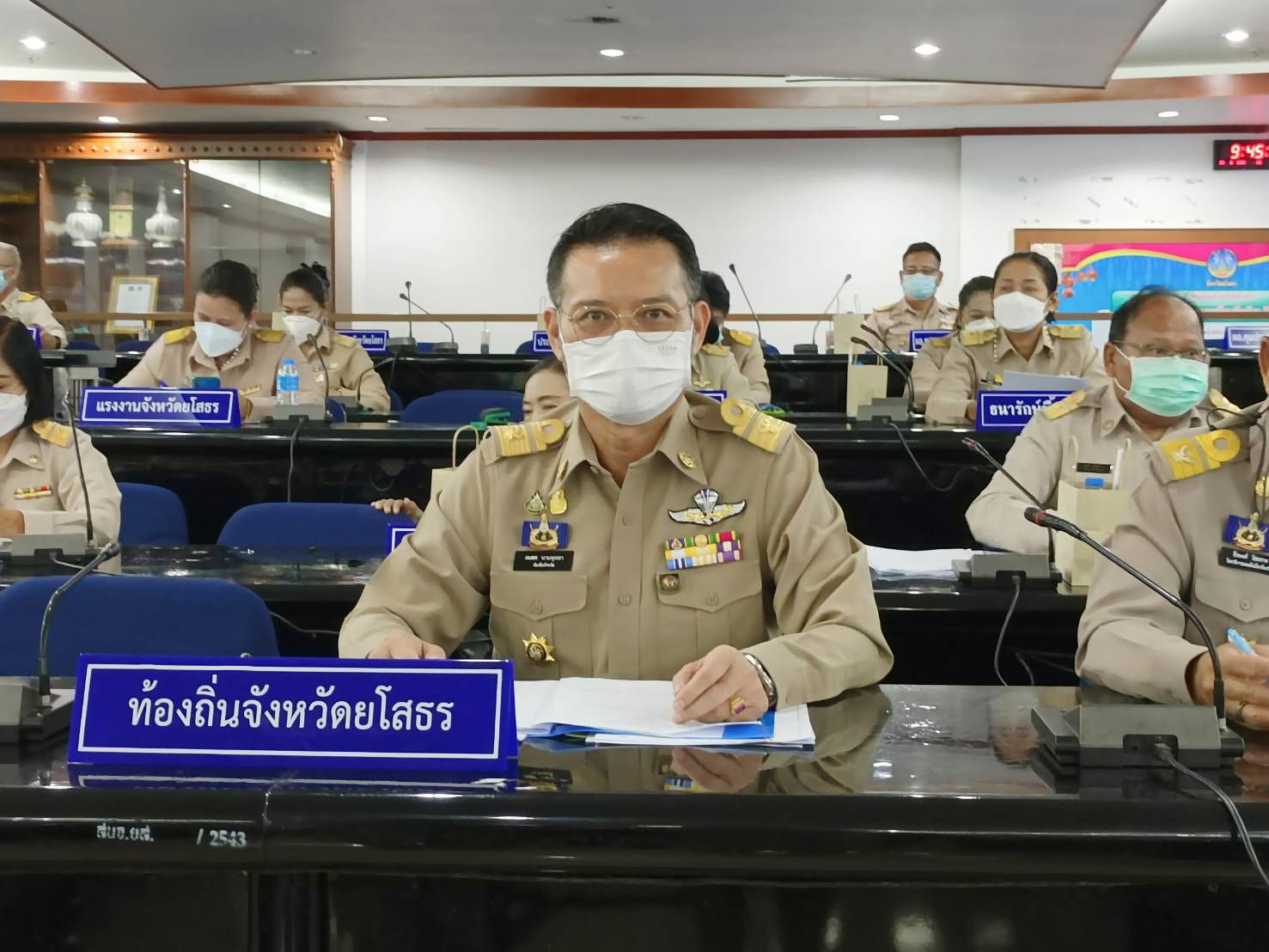 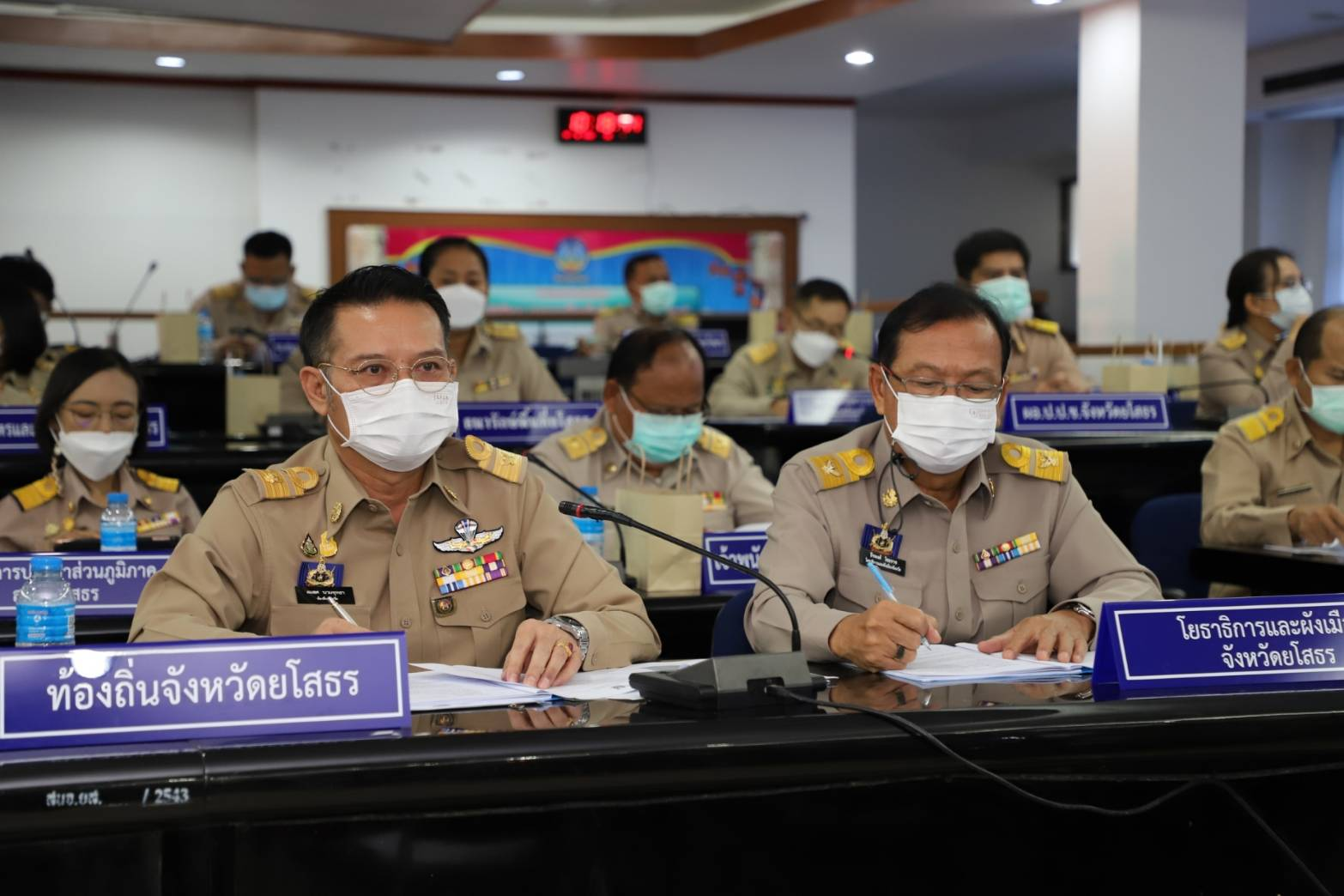 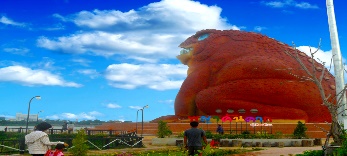